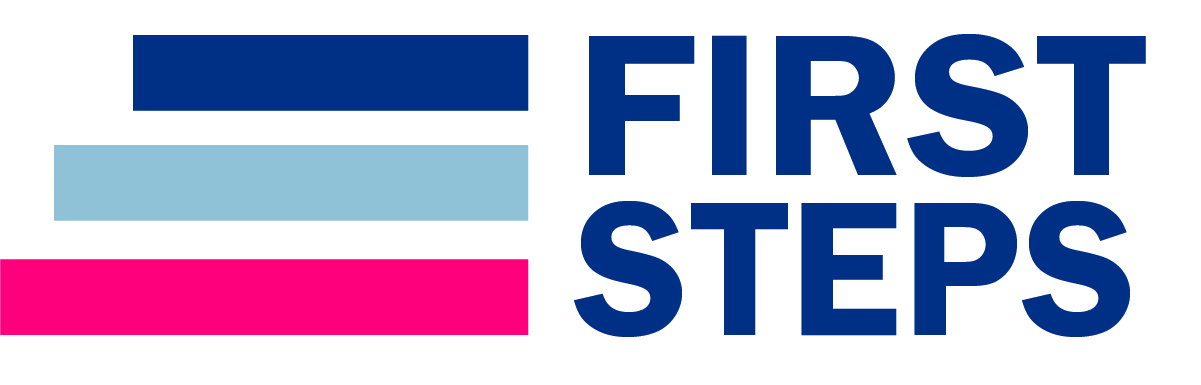 HOW DO I GET THERE?
Date here
How do I turn an interest into a plan?
HOW DO I GET THERE?
STUDENTS WILL BE ABLE TO (SWBAT):
Complete adequate research to find educational institutions that suit their personal preferences (major, lifestyle, living conditions, opportunity, etc.). 
Select and describe three Idaho colleges that offer the degree/certification that they want to pursue. 

FOCUS STANDARDS:
Domain 3: Future Planning (How do I get there?)
Efficiency and Productivity (How do I turn an interest into a plan?)
Having identified a career interest and program of study, research institutions offering the program according to personal preferences.
Research helpful high school courses and experiences.
LEARNING OUTCOMES
How Do I Get There?
WHAT ARE THE NEXT STEPS?
START CONSIDERING:
What your interests are
What interests you are likely to explore/pursue
What your career goals are
How do your personal interests and career goals align?
What path do you need to take for those goals?

LET’S LOOK AT THE NEXT STEPS IN CAREER EXPLORATION ACCORDING TO U.S. DEPARTMENT OF LABOR.
How Do I Get There?
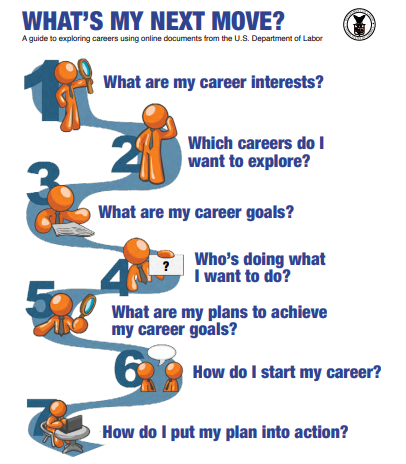 WHAT ARE CAREER GOALS?
How Do I Get There?
[Speaker Notes: INSTRUCTOR: Make sure to discuss/brainstorm/initiate for students what “career goals” are and can be. Encourage them to consider their long time hopes/dreams/plans for their life and how their career would fit into that? Make sure that as they think about their interests, they are tying their career choice/path to those interests and how those things work together.

Picture From: https://wdr.doleta.gov/directives/attach/TEN/TEN_26_12_Att.pdf]
“OPPORTUNITIES DON’T HAPPEN, YOU CREATE THEM”
Quote by: Chris Grosser
How Do I Get There?
[Speaker Notes: INSTRUCTOR: Take a moment to ask students what this means in regards to today’s lesson/activity. Have them discuss or brainstorm with a partner or even do a quickwrite. 
https://www.topresume.com/career-advice/quotes-to-motivate-you-through-your-job-search]
JOB – CAREER – OCCUPATION

Job – “a temporary step you take to build your career; provides a paycheck and experience”

Career – “a lifelong journey that builds on your skills, knowledge, and experience”

Occupation – “a broad term that encompasses the employment sector or category of jobs in which you work” 
** Career Trend
WHAT’S THE DIFFERENCE?
How Do I Get There?
[Speaker Notes: INSTRUCTOR: If time allows it, this could be a good opportunity to do brainstorming or “mapping” for how these things build on one another. Encourage students to ask questions and think big picture/long term about what it means to “build a career” through “finding jobs” and establishing an “occupation” etc. 
Definitions from: https://careertrend.com/info-8226168-difference-between-job-occupation-career.html]
START BY ASKING QUESTIONS

Contact professionals in the career you are interested in (friends, parents, teachers, community members, etc). 

The more people you talk to, the more information you have

Hearing experiences firsthand can provide deeper understanding of the job demands

BRAINSTORM THREE (AT LEAST) QUESTIONS TO ASK A PROFESSIONAL IN YOUR CAREER FIELD.
WHO’S DOING WHAT YOU WANT TO DO?
How Do I Get There?
[Speaker Notes: INSTRUCTOR: Give students a few minutes to brainstorm their questions, if time allows, have them share-out. Encourage them to write down 1-2 questions that their classmates listed as well.]
THE PROCESS
LOCATE/RESEARCH: three colleges that offer your degree/certification you are interested in
**One of the colleges must be Idaho based
Fill in the table on your worksheet
LOCATE/RESEARCH: the high school coursework that pertains to your degree/certificate 
Fill in the table on your worksheet 
SHORT REFLECTION: After researching, does this career align with your long-term goals and plans?
LET’S RESEARCH!!
How Do I Get There?
[Speaker Notes: INSTRUCTOR: The reflection could be completed on a Google Form, KaHoot, Peardeck, etc. or you can leave it on the assignment as is.]
RESOURCES
WEBSITES FOR CAREER EXPLORATION
Idaho Career Browser

WEBSITES EDUCATION EXPLORATION
Looking at Schools
Idaho Colleges
Discover Electives
Discover Colleges
 
FOR FURTHER EXPLORATION
What's My Next Move?
How Do I Get There?
[Speaker Notes: INSTRUCTOR: Recommended to share these links via QR code, email, Google Classroom, etc.]